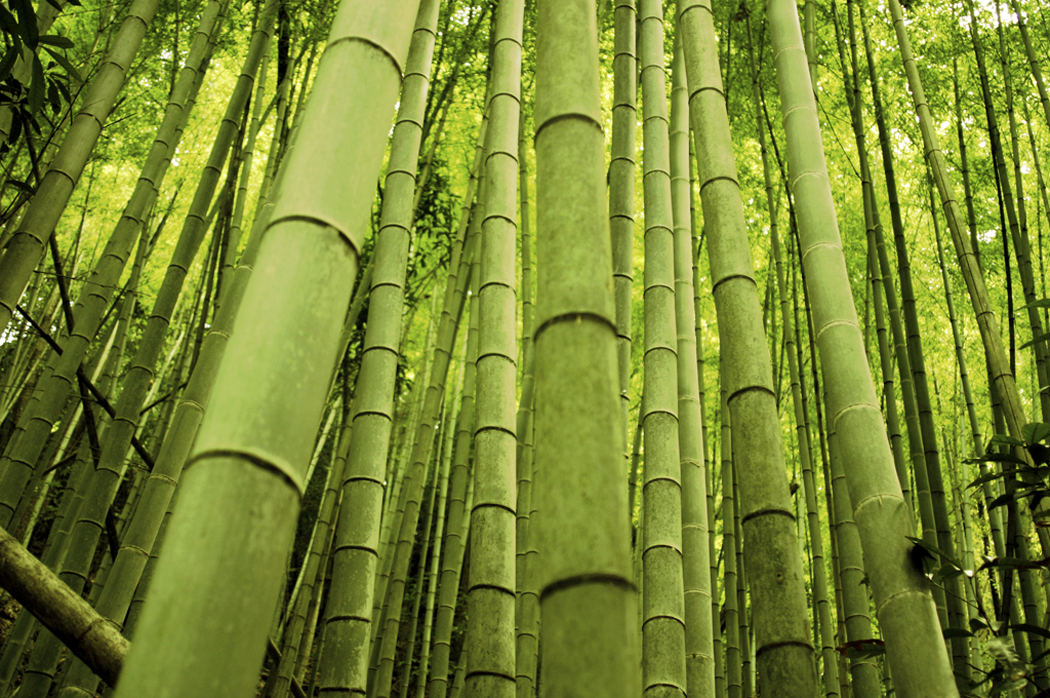 Teorie a didaktika úpolů ve školní tělesné výchově
Informace o předmětu
Rozsah:  
np 2075:1 přednáška, 1 cvičení
nk 2075: 7 přednáška, 7 cvičení
Ukončení: zkouška
Počet kreditů: 3
Vyučující: 
Mgr. Jitka Chvátalová
PhDr. Michal Vít, Ph.D.
Doc. PhDr. Zdenko Reguli, Ph.D.
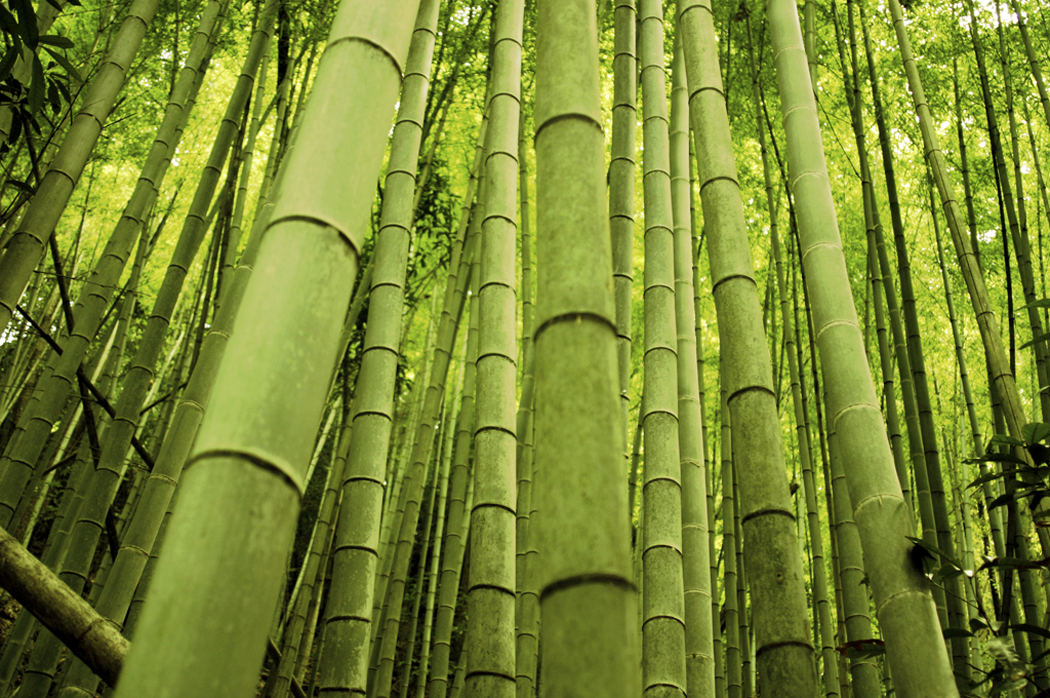 Předpoklady studia
Student:
Zná systematiku průpravných úpolů a umí charakterizovat jednotlivé skupiny cvičení
Orientuje se v základních historických meznících úpolových sportů
Dovede předvést průpravné úpoly (základní úpoly, základní úpolovou techniku)
Dovede předvést 6 pádových technik do všech směrů
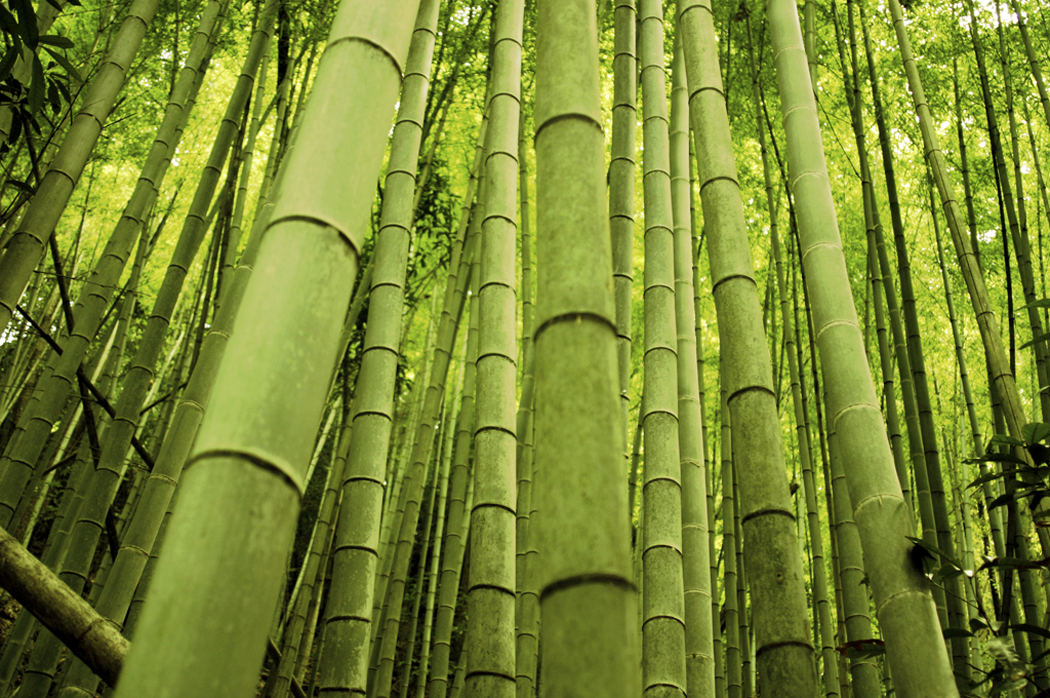 Požadavky k absolvování
A. Vstupní diagnostika:

1. 	Praktický test z pádových technik 
pád vpřed s převratem bez zaražení 
pád vzad s převratem bez zaražení 
pád vpřed bez převratu bez zaražení 
pád vpřed s převratem se zaražením 
pád stranou se zaražením 
pád vzad se zaražením

2. 	Praktický test z průpravných úpolů 
Předvede 5 cvičení z průpravných úpolů na téma zadané na místě
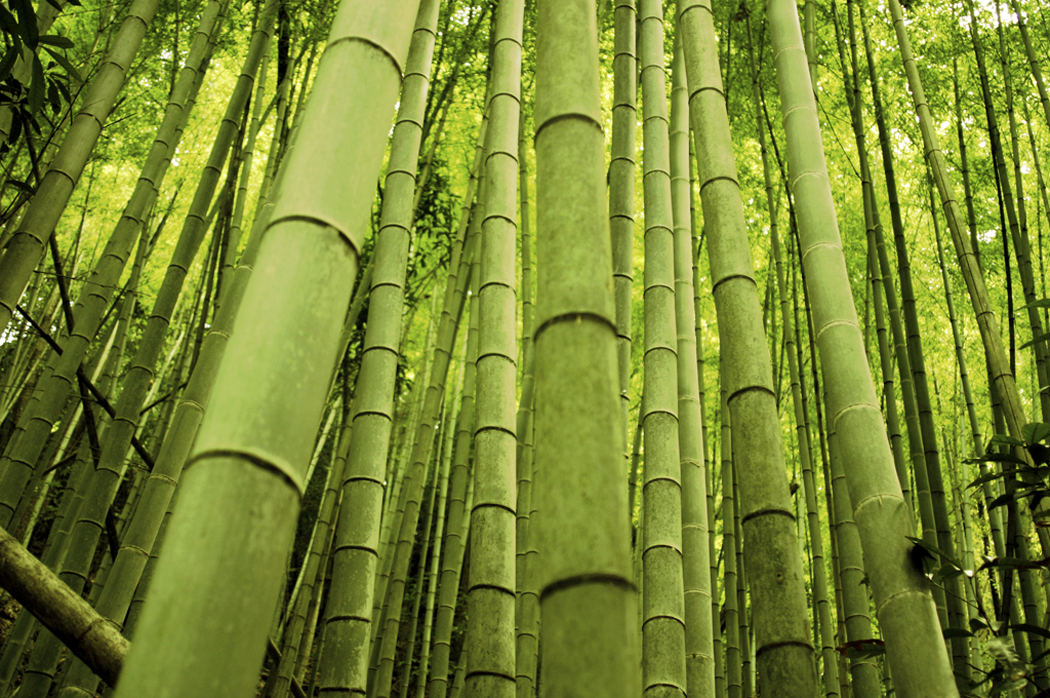 Požadavky k absolvování
B. Výstupní diagnostika: 
 
1. 	Ústní zkouška podle okruhů přednášek z teorie a didaktiky úpolů ve školní tělesné výchově 

2. 	Metodický výstup na zadané téma 
	Student vypracuje písemnou přípravu vyučovací jednotky pro školní TV na zadané téma s využitím průpravných úpolů, úpolových systémů a sebeobrany.
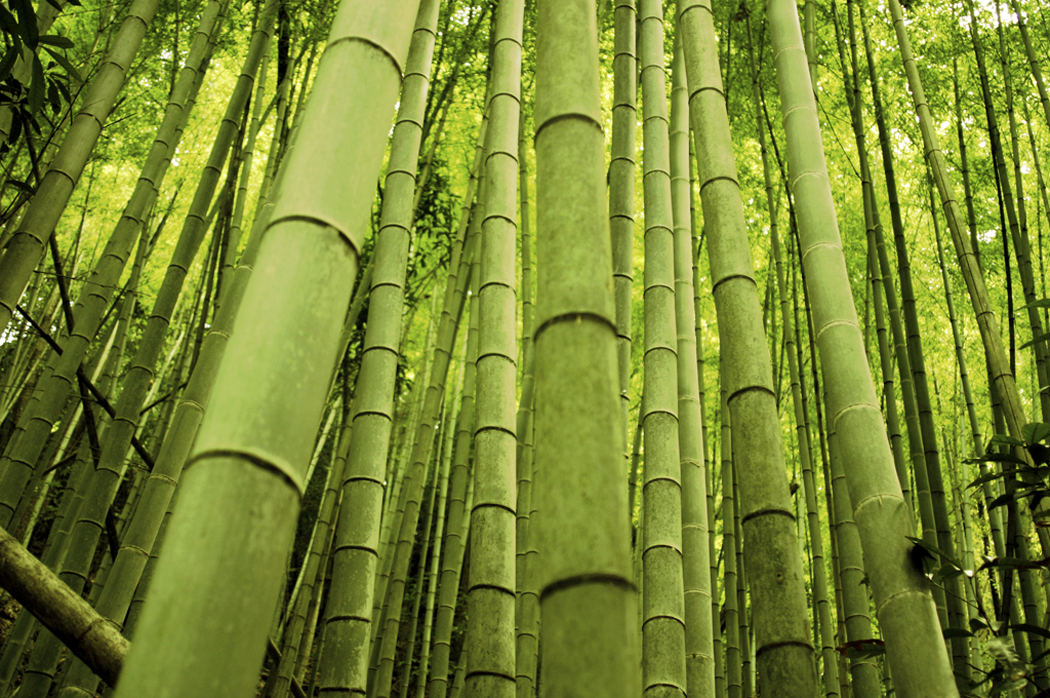 Cíle předmětu
Po ukončení předmětu student: 
zná a umí vysvětlit systematiku úpolů 
dovede popsat systematiku technických prostředků úpolových sportů: aikidó, džúdó, karate 
dovede předvést základní technické prostředky úpolových sportů: aikidó, džúdó, karate 
umí terminologicky správně a odborně popsat základní technické prostředky úpolových sportů: aikidó, džúdó, karate 
orientuje se v teorii úpolů podle okruhů přednášek z teorie a didaktiky úpolů ve školní tělesné výchově 
umí se terminologicky správně a odborně vyjadřovat o teorii úpolů 
zná a dovede interpretovat teorii sebeobrany 
dovede aplikovat technické prostředky úpolových sportů v sebeobraně 
dokáže úpoly začlenit do školního vzdělávacího programu
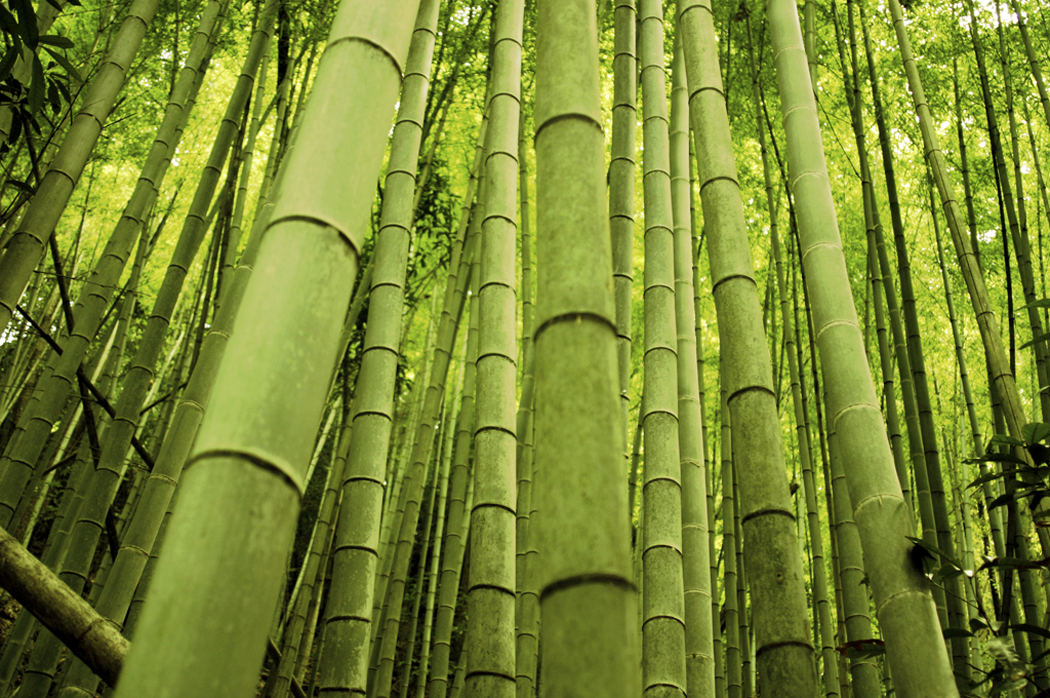 Osnova předmětu
1. Systematika úpolových sportů a bojových umění 
2. Zařazení úpolových sportů v celosvětovém sportovním hnutí 
3. Úpolové sporty v kurikulu povinné tělesné výchovy 
4. Historie a teorie úpolových sportů: aikidó, džúdó, karate 
5. Základní technické prostředky aikidó 
6. Základní technické prostředky džúdó 
7. Základní technické prostředky karate 
8. Teorie sebeobrany 
9. Technické prostředky sebeobrany
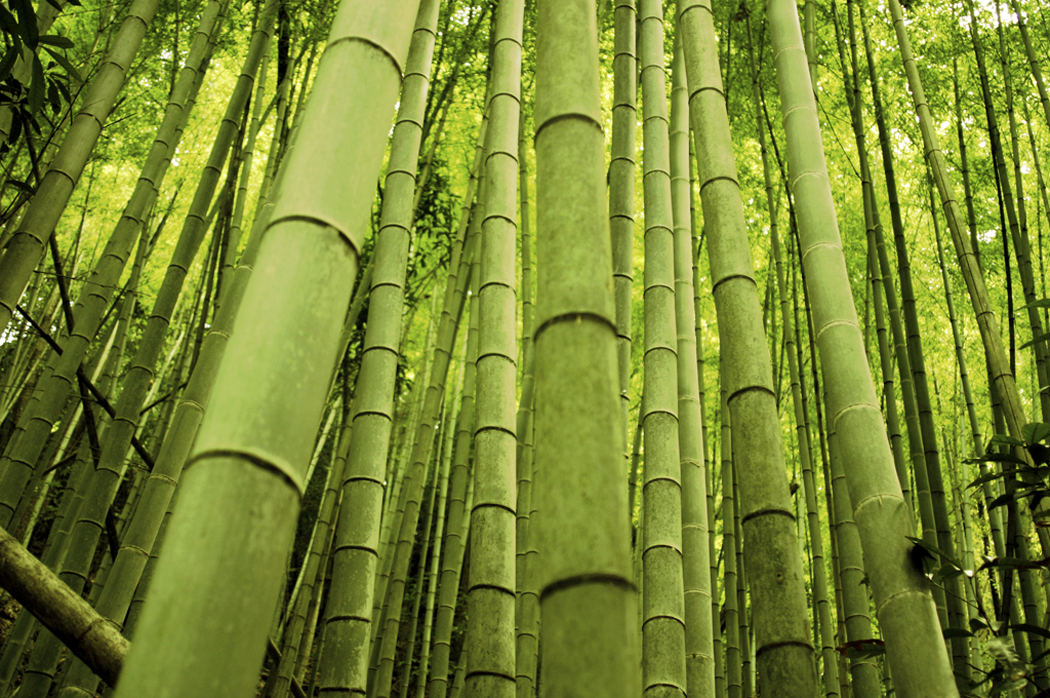 Informační zdroje: literatura
REGULI, Zdenko a Michal VÍT. Názory učitelů Jihomoravského kraje na výuku úpolů na základních školách. In MUŽÍK, Vladislav a Vladimír SÜSS. Tělesná výchova a sport mládeže v 21. století. 2009. vyd. Brno: Masarykova univerzita, 2009. od s. 88-96, 8 s. ISBN 978-80-210-4858-4. info
VÍT, Michal a Zdenko REGULI. Základy úpolových sportů pro tělesnou výchovu. Elportál, Brno: Masarykova univerzita. ISSN 1802-128X. 2009. URL info
VÍT, Michal a Zdenko REGULI. Zjištění současného stavu výuky úpolů na vybraných základních školách v Brně. In Kinantropologické aspekty v psychologii a sportu. Brno: FSpS MU, 2007. od s. 133-140, 7 s. ISBN 978-80-210-4318-3. info
REGULI, Zdenko a Miroslav ĎURECH a Michal VÍT. Teorie a didaktika úpolů ve školní tělesné výchově. Brno: Masarykova univerzita, 2007. 88 s. Fakulta sportovních studií. ISBN 978-80-210-4318-3. info
REGULI, Zdenko. Taxonomie úpolů z pohledu školní tělesné výchovy. In Sport a kvalita života. 1. vyd. Brno: Masarykova univerzita, 2004. od s. 72-72, 1 s. ISBN 80-210-3541-2
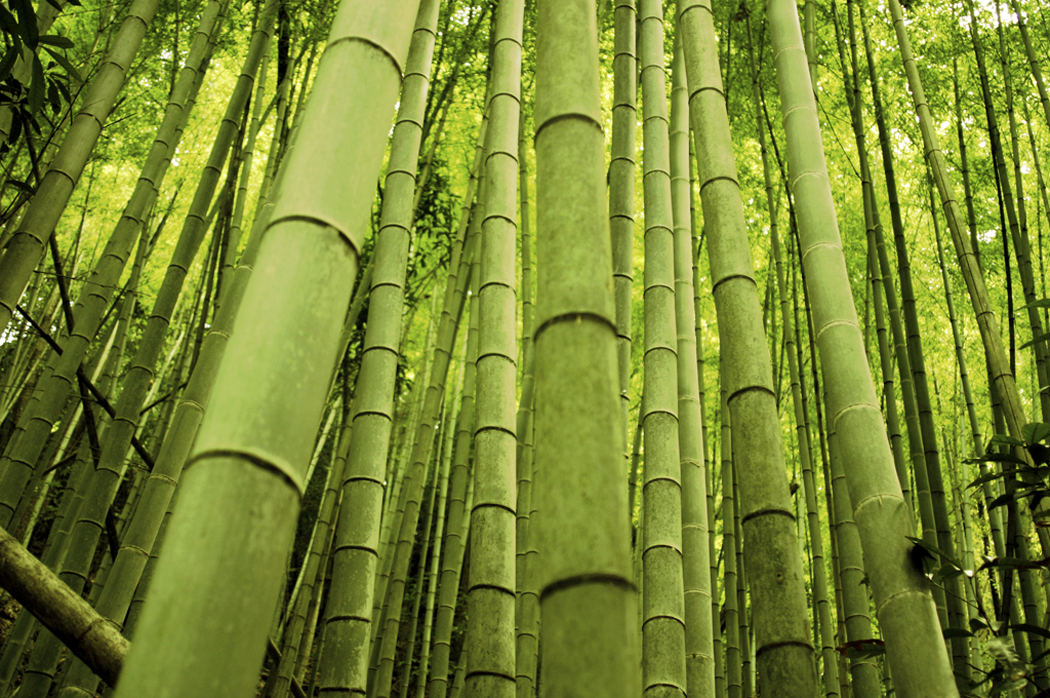 Informační zdroje: e-learning
http://is.muni.cz/ → E-LEARNING → ELPORTÁL → e-PUBLIKACE → Výběr podle fakult → Fakulta sportovních studií:

Základy úpolových sportů pro tělesnou výchovu
http://is.muni.cz/elportal/?id=887088

Aplikované úpoly
http://is.muni.cz/elportal/?id=919711

Metodika džúdó
http://is.muni.cz/elportal/?id=919706

Základy osobní sebeobrany
http://is.muni.cz/elportal/?id=970733
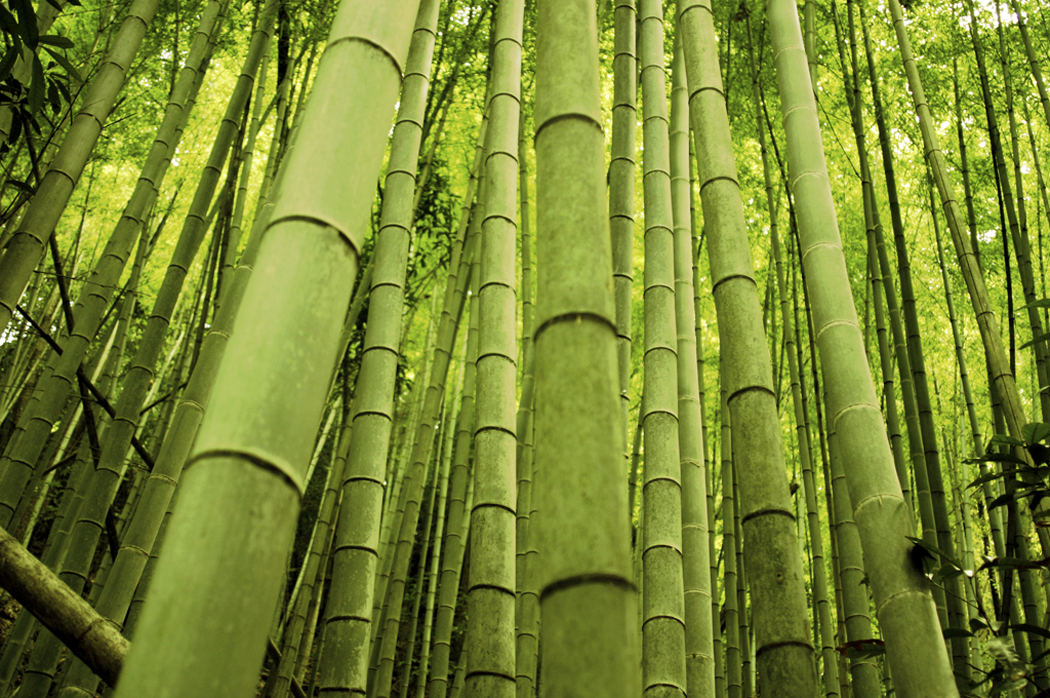 Informační zdroje: IS
Studijní materiály předmětu v IS
Teorie a didaktika úpolů
Zdroje ke zkoušce
Požadavky k ukončení
Příprava vyučovací jednotky
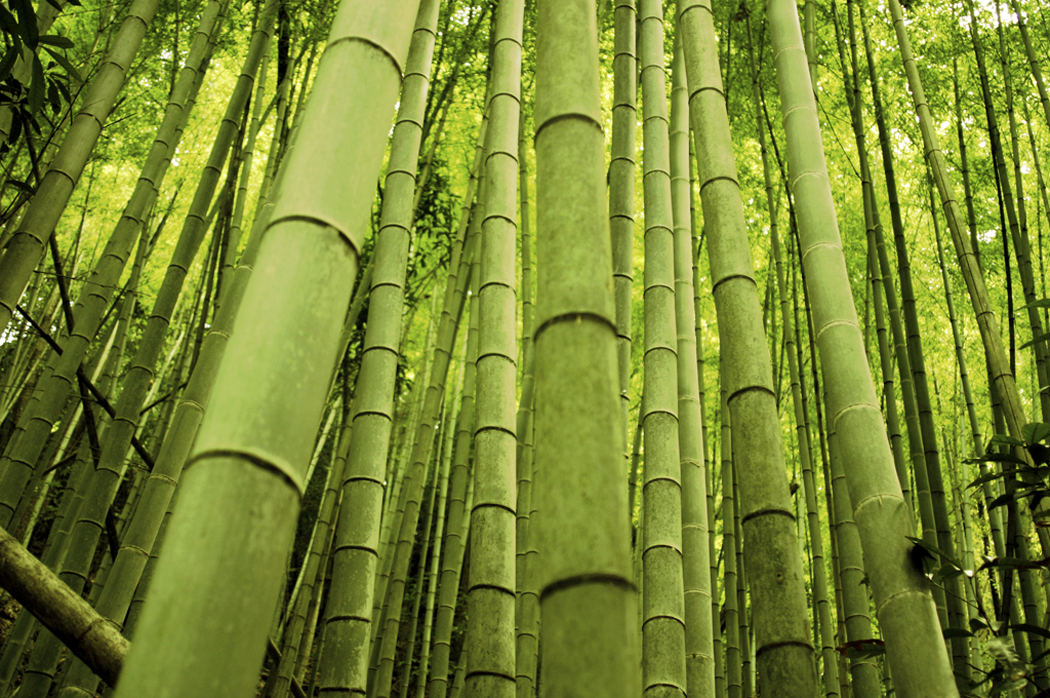